Design
Principles of Design and Practical Implications
About This Lecture
Is the lecture content dated?
Some of it.
Do fundamental principles change?
Not Really!
Do platforms & enabling tech change?
Absolutely!
So pay attention to dates and movement as this lecture bounces from 2009 to 2011 to 2016.
Try to spot what is transient and what is fundamental.
CSU CT 310 Web Development ©Ross Beveridge & Jamie Ruiz
4/8/2019
Slide 2
About Design Principles
General concepts & recommendations
Illustrated with examples
Main topics:
Why a website – audience
Organization & Human Perception
Screen size and the use of Space
Color and layouts
Navigation
Learn from History
CSU CT 310, Web Development, ©Ross Beveridge
4/8/2019
Slide 3
Why? To inform.
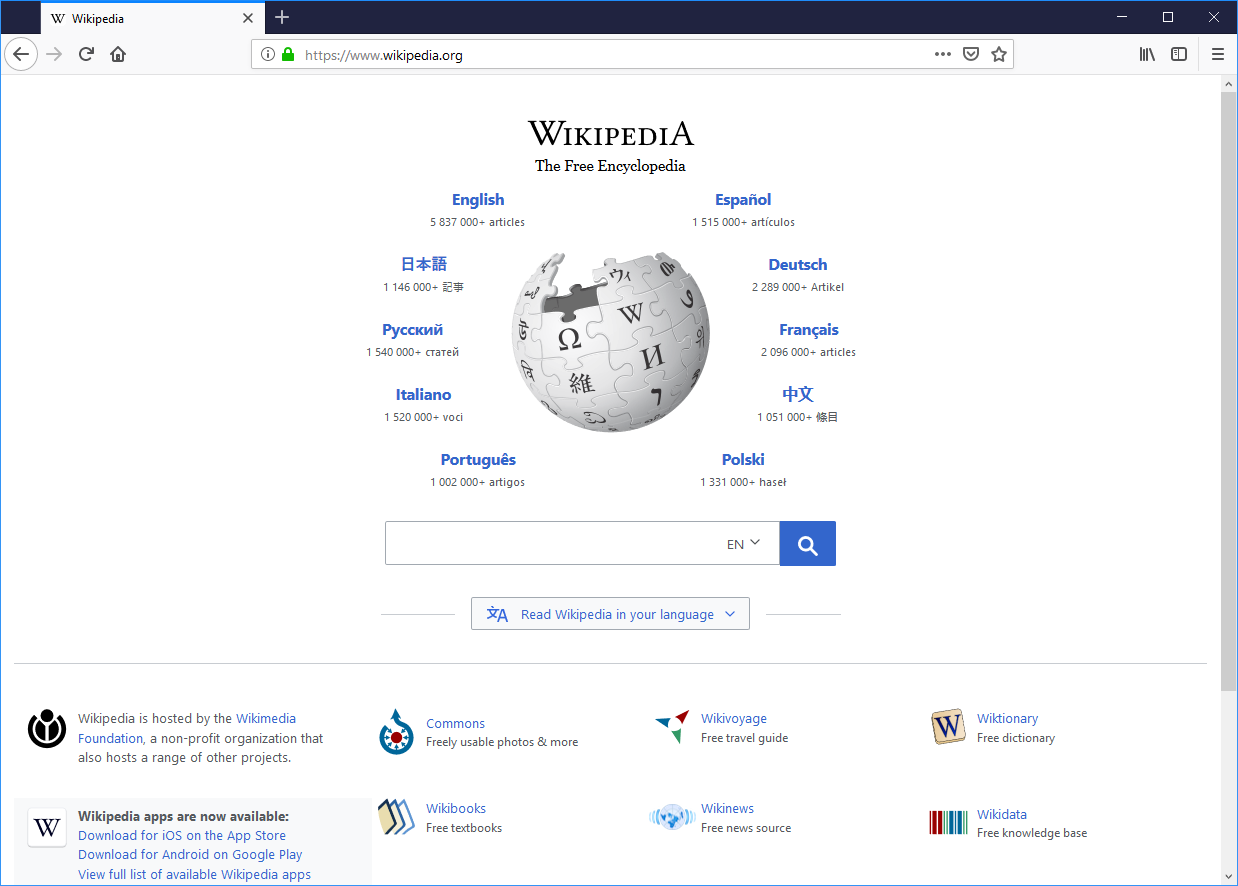 CSU CT 310, Web Development, ©Ross Beveridge
4/8/2019
Slide 4
Why? To Amuse
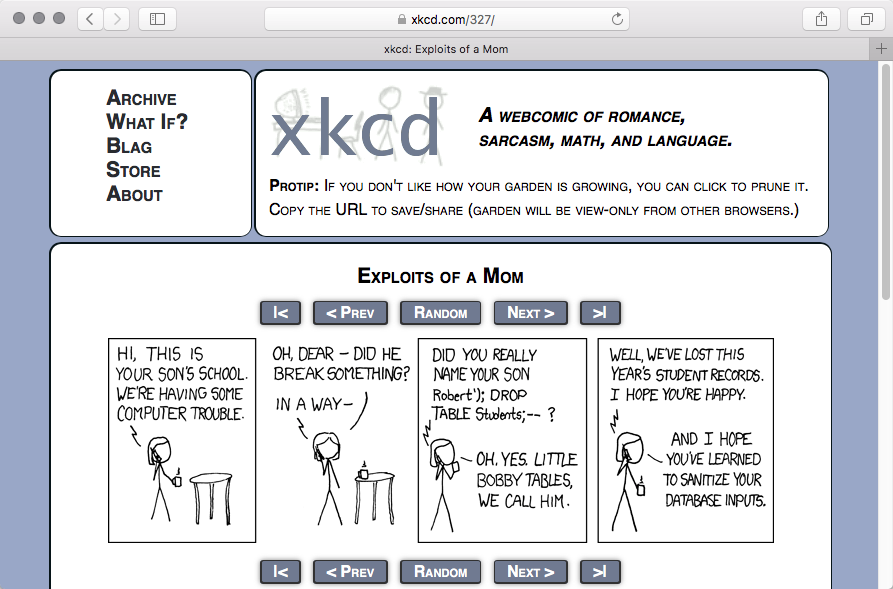 CSU CT 310, Web Development, ©Ross Beveridge
4/8/2019
Slide 5
Why? To Sell.
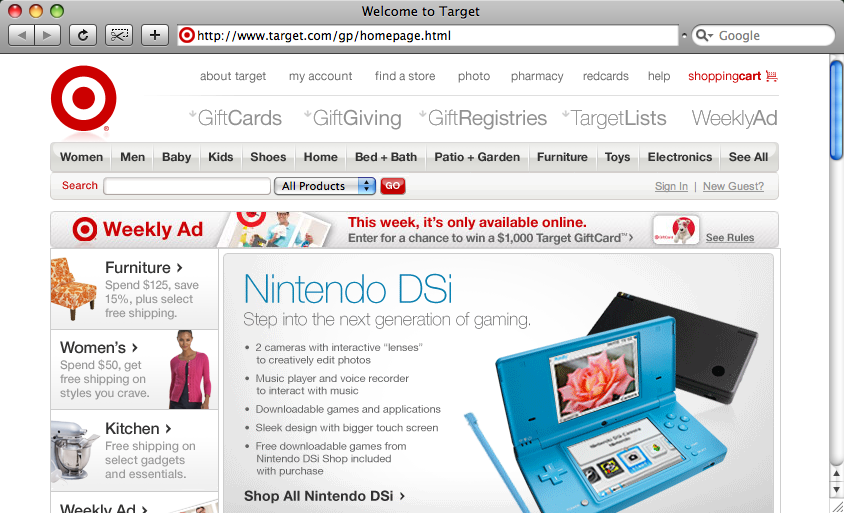 CSU CT 310, Web Development, ©Ross Beveridge
4/8/2019
Slide 6
Consider Your Audience!
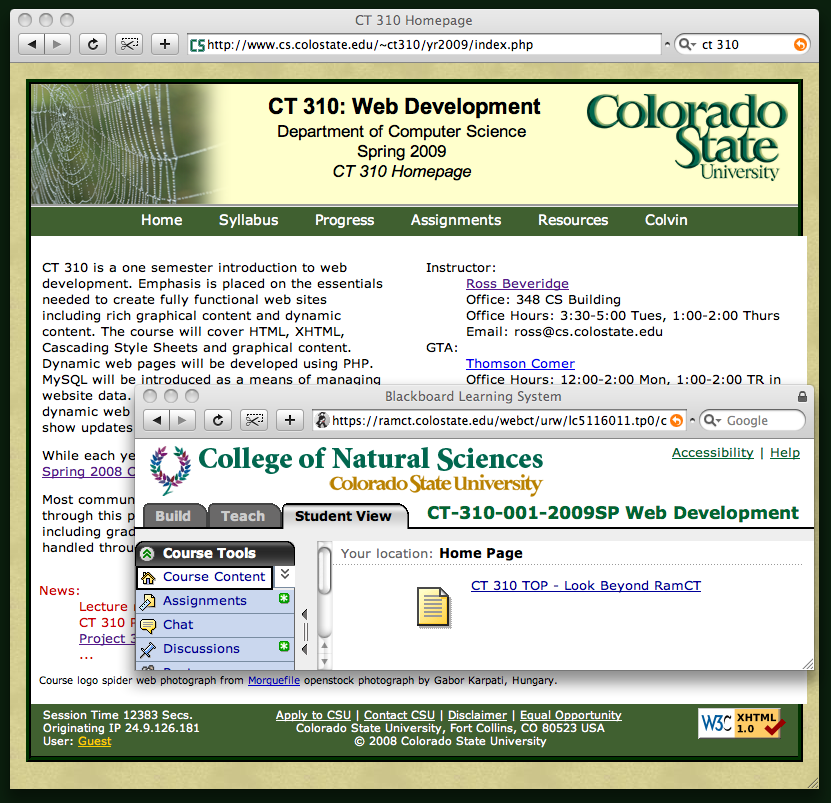 Small
Large
Young
Old
Restricted 
Broad
…
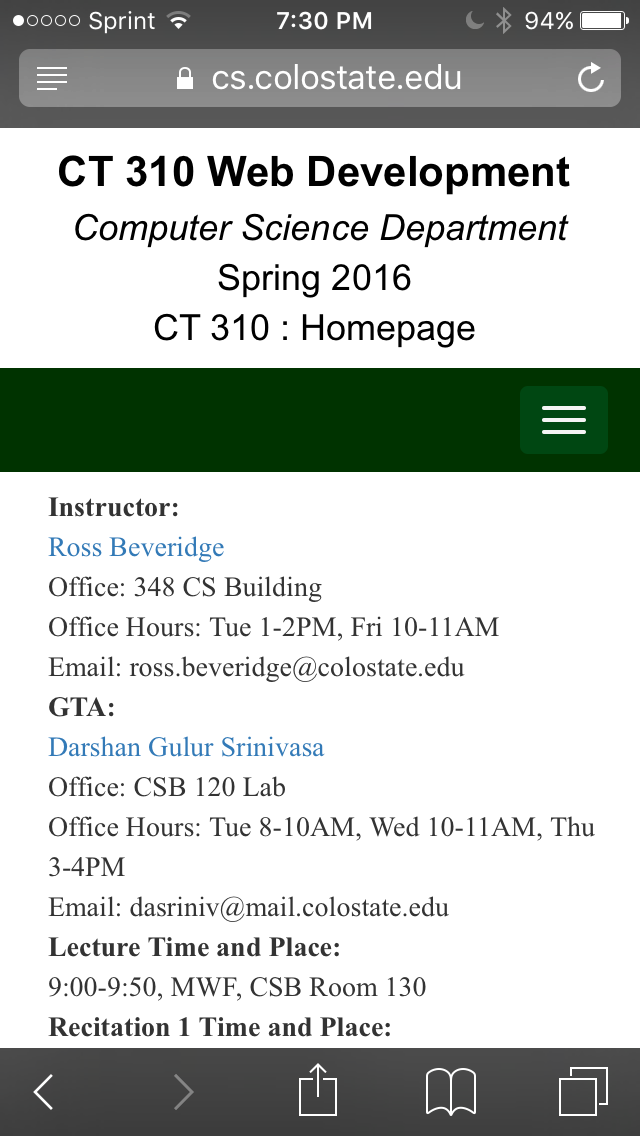 CT 310 2016
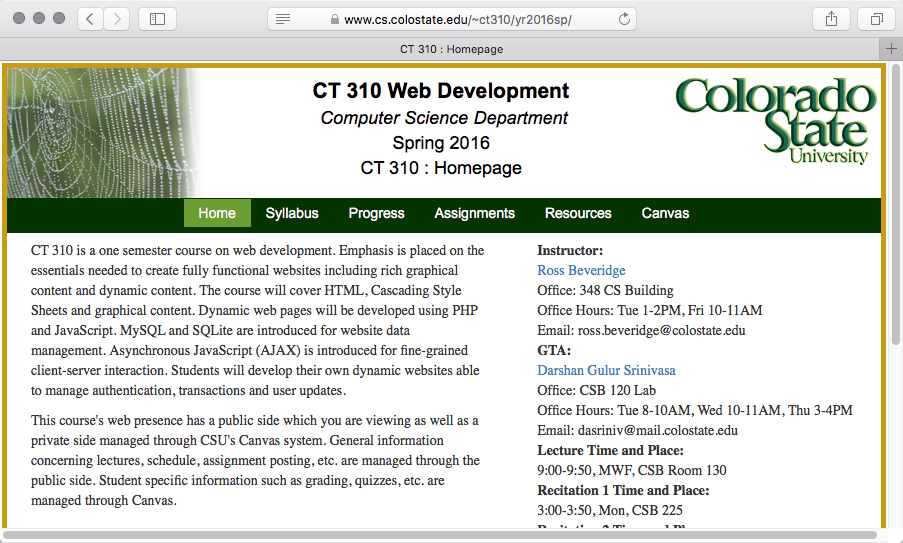 CSU CT 310 Web Development ©Ross Beveridge & Jamie Ruiz
4/8/2019
Slide 8
Site Organization: Hierarchical
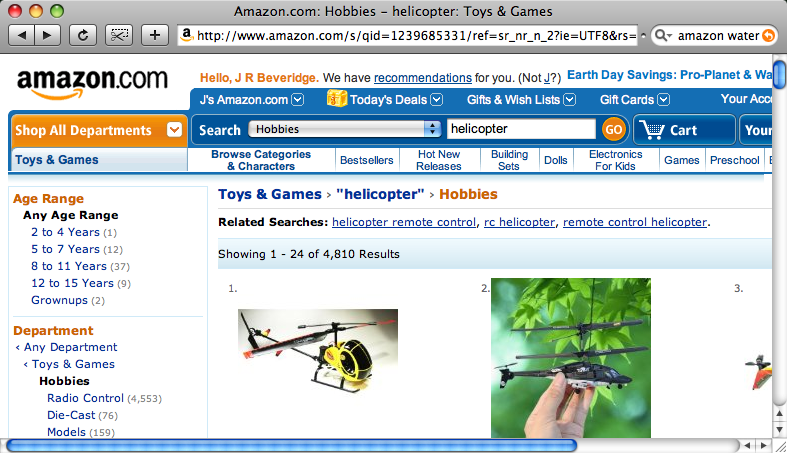 CSU CT 310, Web Development, ©Ross Beveridge
4/8/2019
Slide 9
Organization – Linear (2009)
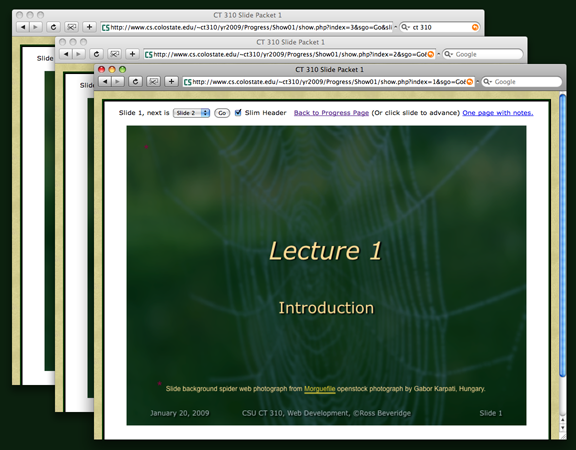 CSU CT 310, Web Development, ©Ross Beveridge
4/8/2019
Slide 10
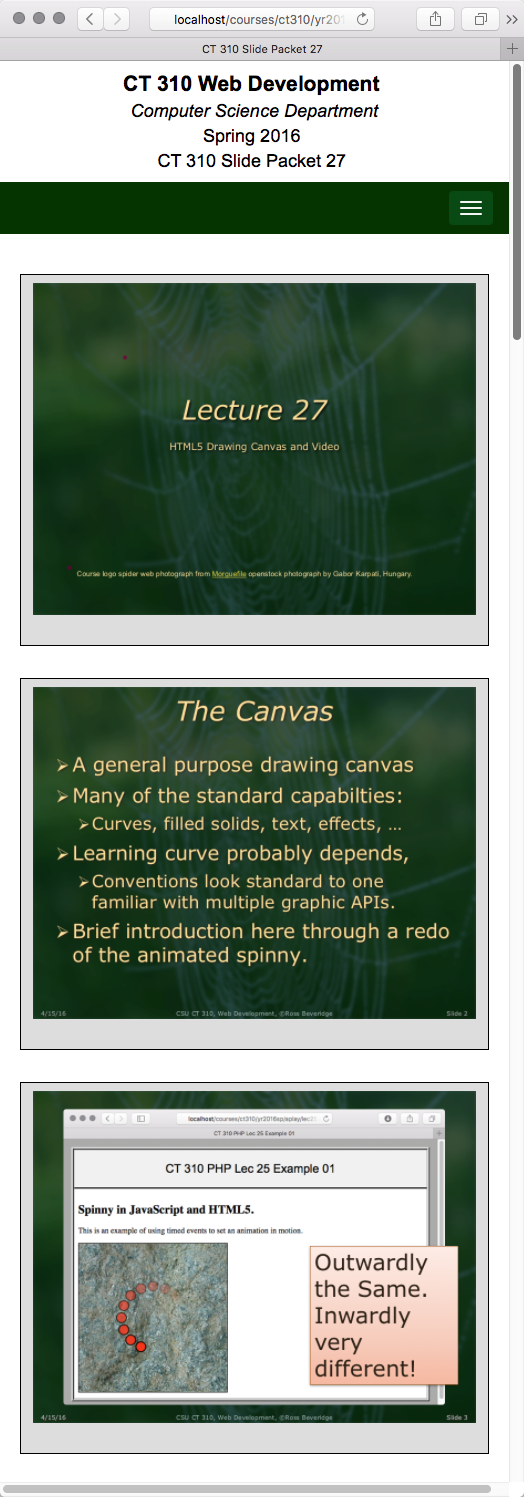 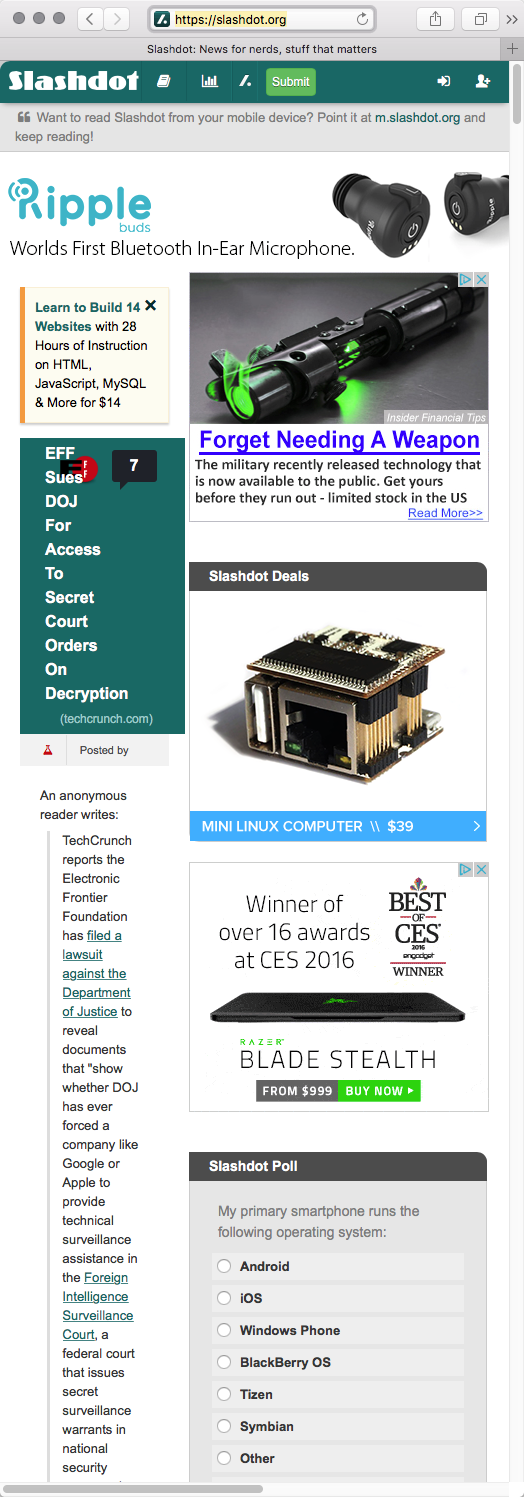 LinearUpdated
Think about 2 ways to see more content

Scroll down the page
Push/click to see next

Here are examples of linear (scrolling)
Gracefully handling width changes is still a challenge today.
CSU CT 310 Web Development ©Ross Beveridge & Jamie Ruiz
4/8/2019
Slide 11
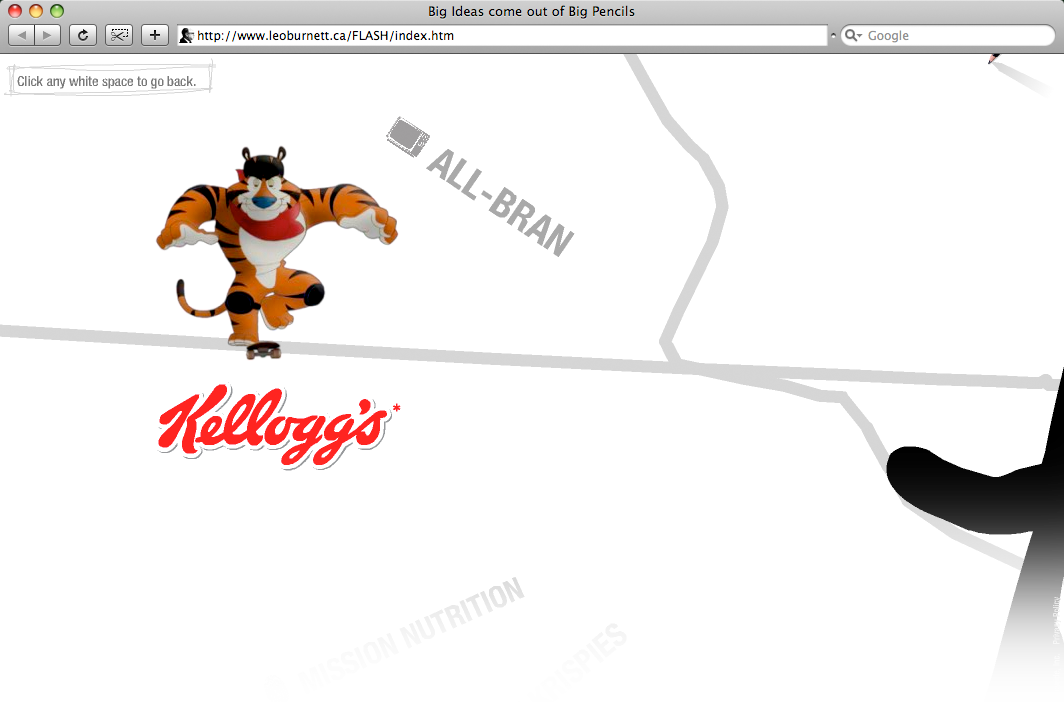 Organization - Random
Webby – best visual design 2006
Structure and Organization
Structure doesn’t happen naturally
Explicitly planned and designed
People seek order and structure, even if none was intentionally designed 
Must help the user build a model!
Content structure matches expectation.
Visual layout guides and reinforces.
For Visual layout Use Gestalt principles to create structure…
CSU CT 310 Web Development ©Ross Beveridge & Jamie Ruiz
4/8/2019
Slide 13
How is Content Structured?
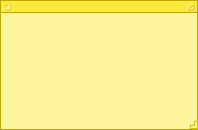 Home
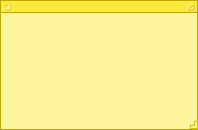 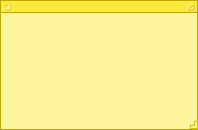 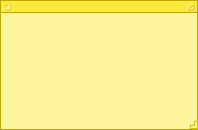 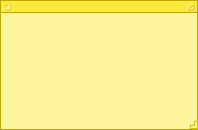 Syllabus
Progress
Assignments
Resources
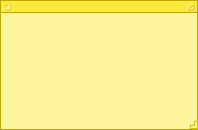 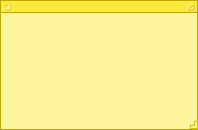 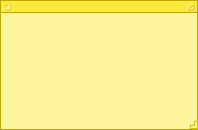 Show
Show
Show
CSU CT 310, Web Development, ©Ross Beveridge
4/8/2019
Slide 14
Gestalt Grouping Principles
Proximity
Similarity
Continuity
Closure
Area
Symmetry
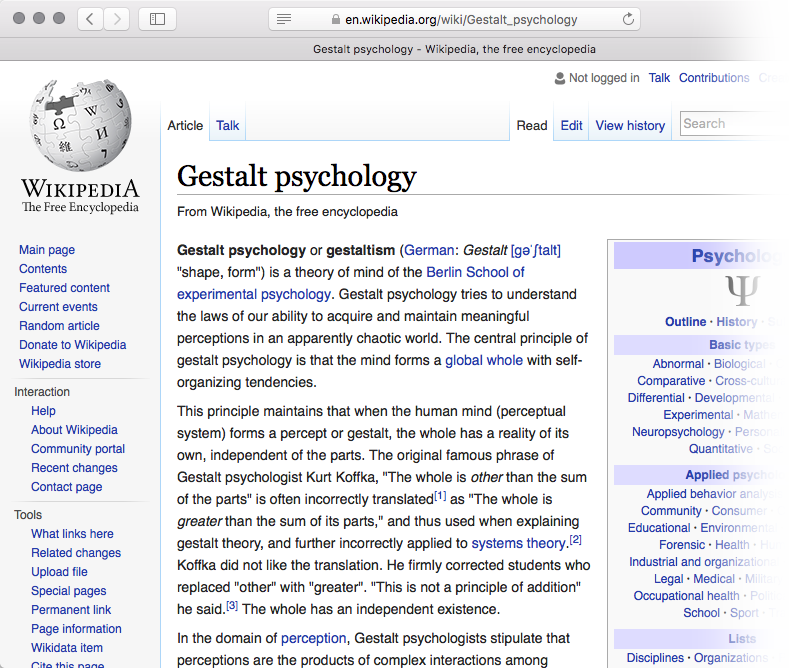 CSU CT 310 Web Development ©Ross Beveridge & Jamie Ruiz
4/8/2019
Slide 15
Proximity
Individual elements associated more strongly with nearby elements than with those further away.
CSU CT 310 Web Development ©Ross Beveridge & Jamie Ruiz
4/8/2019
Slide 16
Similarity
Elements associated more strongly when they share basic visual characteristics
Shape
Size
Color
Texture
Orientation
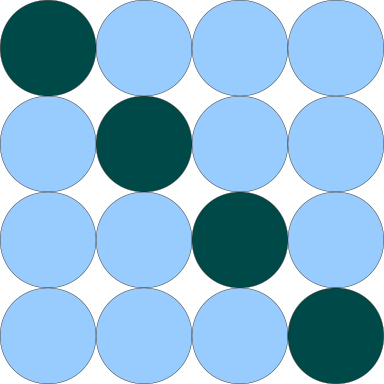 CSU CT 310 Web Development ©Ross Beveridge & Jamie Ruiz
4/8/2019
Slide 17
Continuity
Our Visual system prefers continuous, unbroken contours
We will seek out simplest possible explanation for abstract drawings
Even if several, plausible, combinations exist
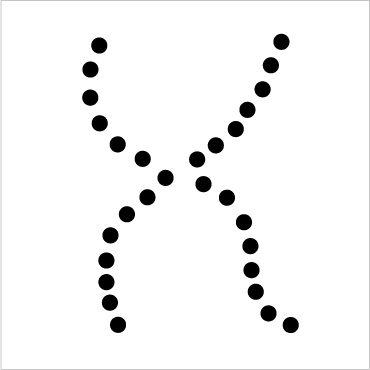 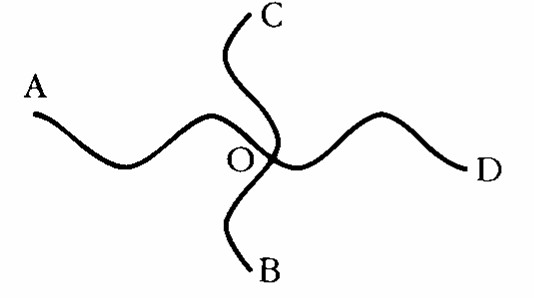 CSU CT 310 Web Development ©Ross Beveridge & Jamie Ruiz
4/8/2019
Slide 18
Closure
Our visual system will “fill in holes” to create a complete picture
Our visual system will close figures when information absent
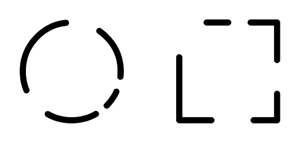 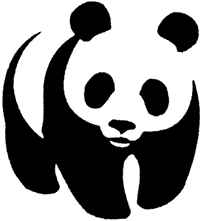 CSU CT 310 Web Development ©Ross Beveridge & Jamie Ruiz
4/8/2019
Slide 19
Area
Figure is the element that is interpreted as the object of interest
Ground is area on which figure rests
Principle of area suggests that smaller of two overlapping elements seen as the figure while larger element is seen as ground
Also, darker objects appear more often as figure with lighter areas seen as ground
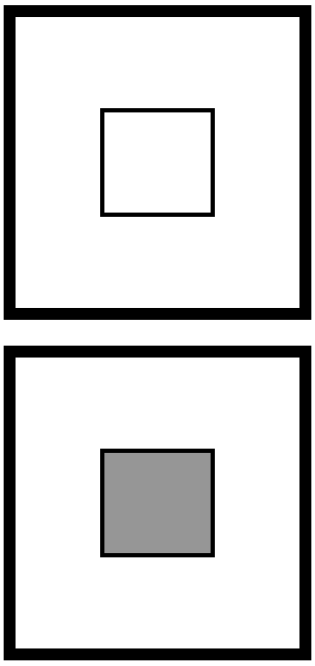 CSU CT 310 Web Development ©Ross Beveridge & Jamie Ruiz
4/8/2019
Slide 20
Figure Ground (Reversal)
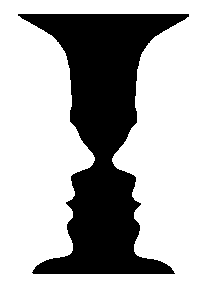 Competing visual interpretations
Face it, you are seeing a vase 
CSU CT 310 Web Development ©Ross Beveridge & Jamie Ruiz
4/8/2019
Slide 21
Symmetry
We prefer symmetry
The greater the symmetry, the more we ascribe meaning, relationships in the composition
Symmetrical, unconnected elements are integrated into one coherent object
[   ]  {  }  [  ]
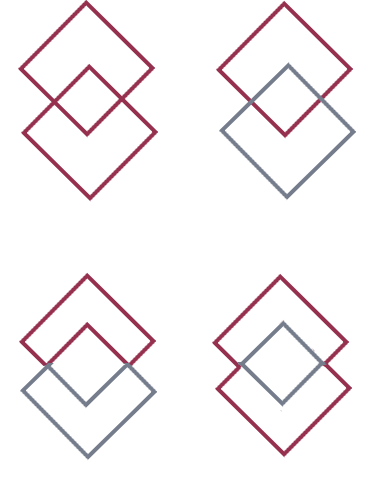 CSU CT 310 Web Development ©Ross Beveridge & Jamie Ruiz
4/8/2019
Slide 22
Good Design Achieving Organization & Structure
Grouping
Hierarchy
Relationship
Balance
CSU CT 310 Web Development ©Ross Beveridge & Jamie Ruiz
4/8/2019
Slide 23
Grouping
Apply Gestalt principles to create groups of similar or related items
Proximity, continuity, similarity…
Use Gestalt principles rather than applying explicit visible structure “telling” user what the groups should be (e.g., using bounding boxes)
CSU CT 310 Web Development ©Ross Beveridge & Jamie Ruiz
4/8/2019
Slide 24
Hierarchy
Create a visual hierarchy to guide viewer, to allow scanning of information
Create hierarchy according to intended reading/viewing sequence
Hierarchy created by adjusting properties such as size, position, spacing, white space …
CSU CT 310 Web Development ©Ross Beveridge & Jamie Ruiz
4/8/2019
Slide 25
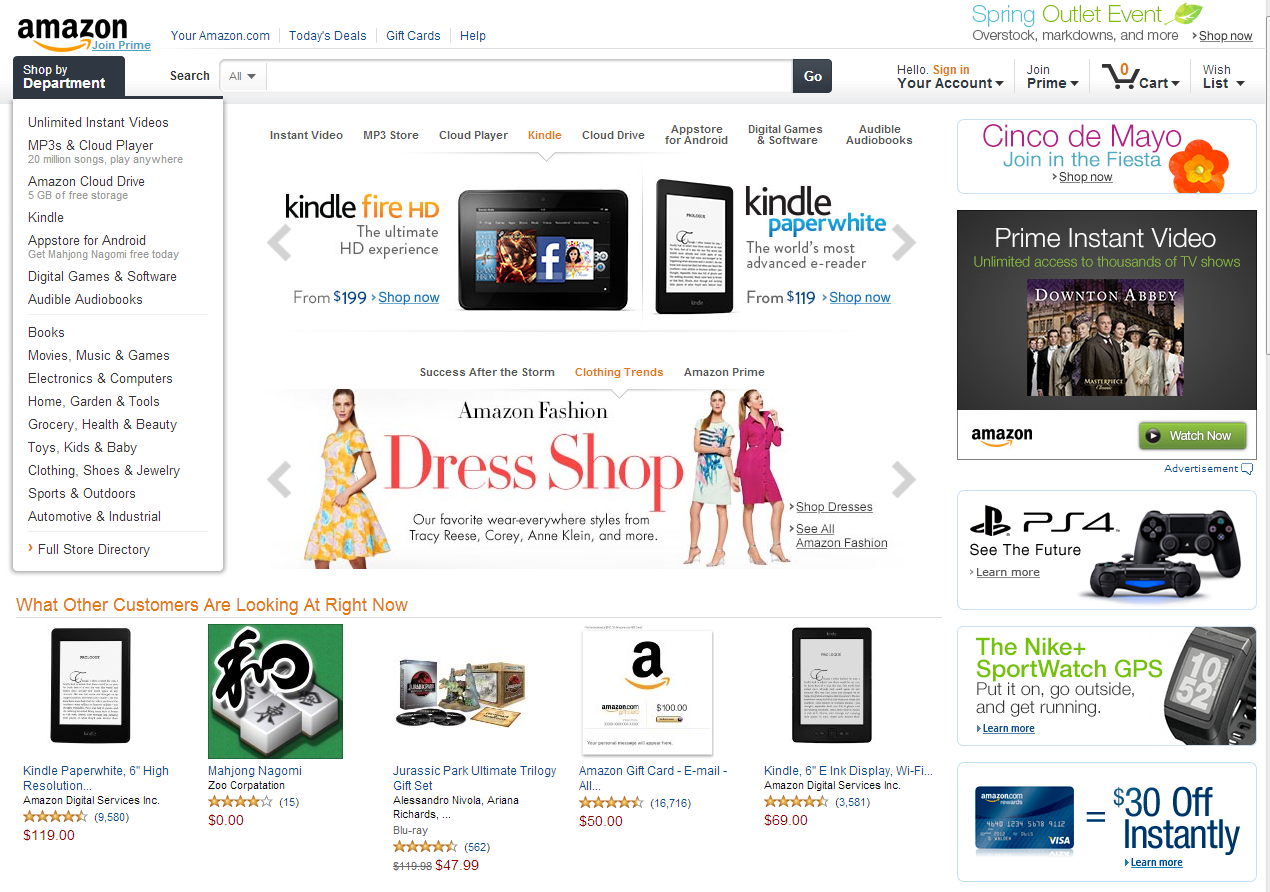 CSU CT 310 Web Development ©Ross Beveridge & Jamie Ruiz
4/8/2019
Slide 26
Relationship
Establish relationships between elements by using
	– Position
	– Size
	– Value (color, shape, etc.)
Alignment is a very effective tool for creating relationships
Similarity of form is also effective
CSU CT 310 Web Development ©Ross Beveridge & Jamie Ruiz
4/8/2019
Slide 27
Balance
Create visually stable compositions
Similar to physical balance
Stability achieved by manipulating properties such as
Position, Size, Hue and Form
Symmetric layouts achieve balance naturally
CSU CT 310 Web Development ©Ross Beveridge & Jamie Ruiz
4/8/2019
Slide 28
Common Errors
Haphazard Cluttered layout
Proximity not taken into account when laying out components in interface
Unclear hierarchy
Bounding boxes creating visual clutter, competing for attention
Use negative space (white space) instead
CSU CT 310 Web Development ©Ross Beveridge & Jamie Ruiz
4/8/2019
Slide 29
More Psychology - Attention
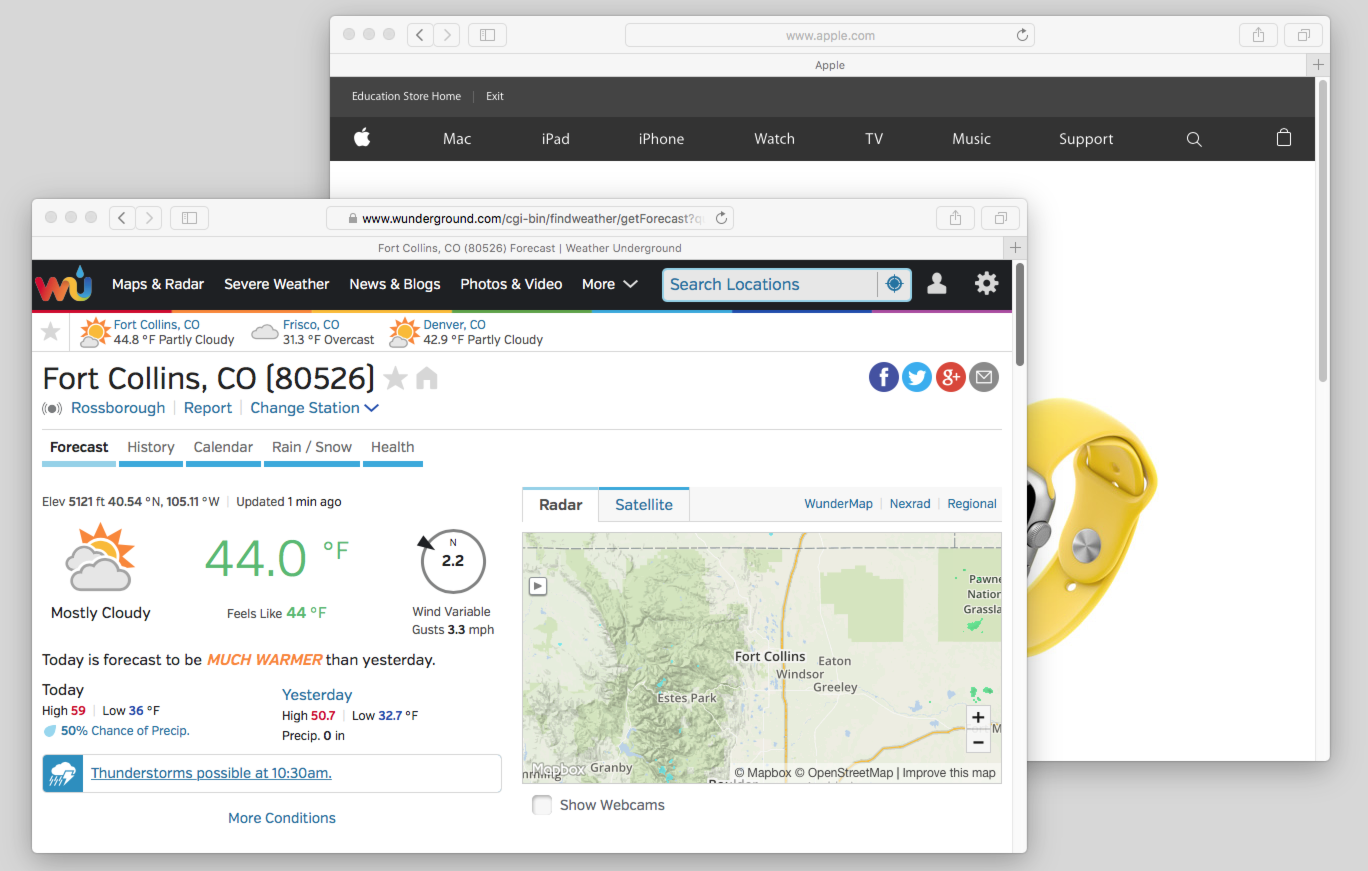 CSU CT 310 Web Development ©Ross Beveridge & Jamie Ruiz
4/8/2019
Slide 30
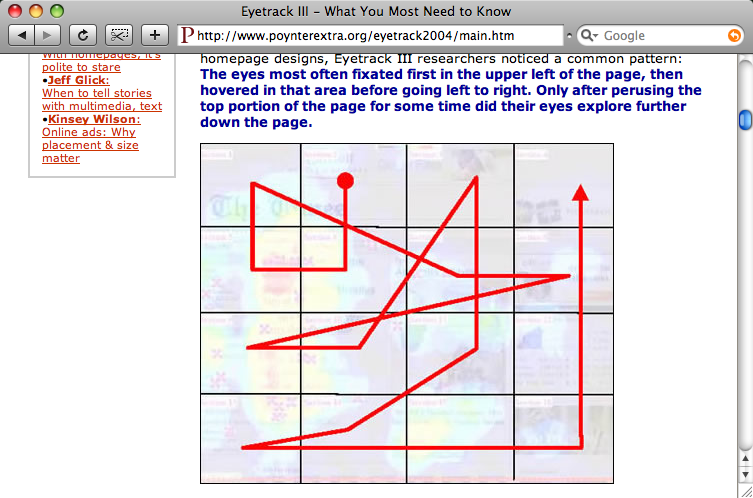 4/8/2019
Slide 31
CSU CT 310, Web Development, ©Ross Beveridge
Tips for Using Space Wisely
Most important information at the top.
Poynter Institute Eye tracking study.
Most valuable page real estate.
Upper left and then center top.
Avoid horizontal scrolling.
Open space is very powerful.
Beware excess.
4/8/2019
CSU CT 310, Web Development, ©Ross Beveridge
Slide 32
Seven +/- 2
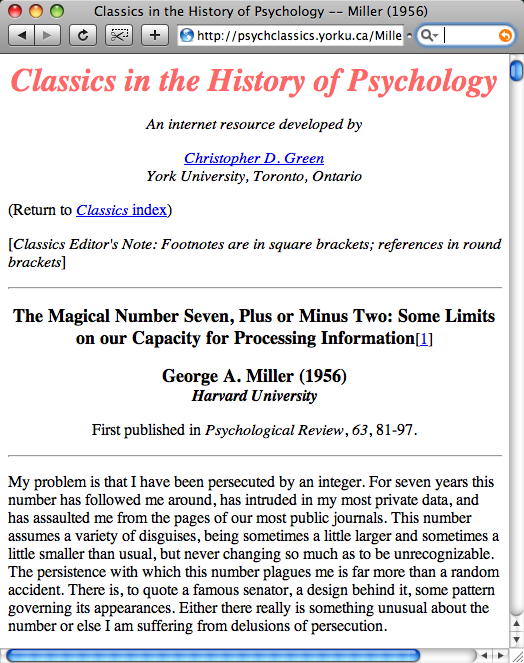 Short term memory.
Related to Chunking.
Controversial in detail, …
… but widely accepted in general.
4/8/2019
CSU CT 310, Web Development, ©Ross Beveridge
Slide 33
Navigation
Visual Continuity – where am I?
Where can I go – choices.
Visual interest.
Ease of use, avoiding overload. 
Rule of three
All points reachable in 3 clicks.
Chunking: 7 + or - 2
4/8/2019
CSU CT 310, Web Development, ©Ross Beveridge
Slide 34
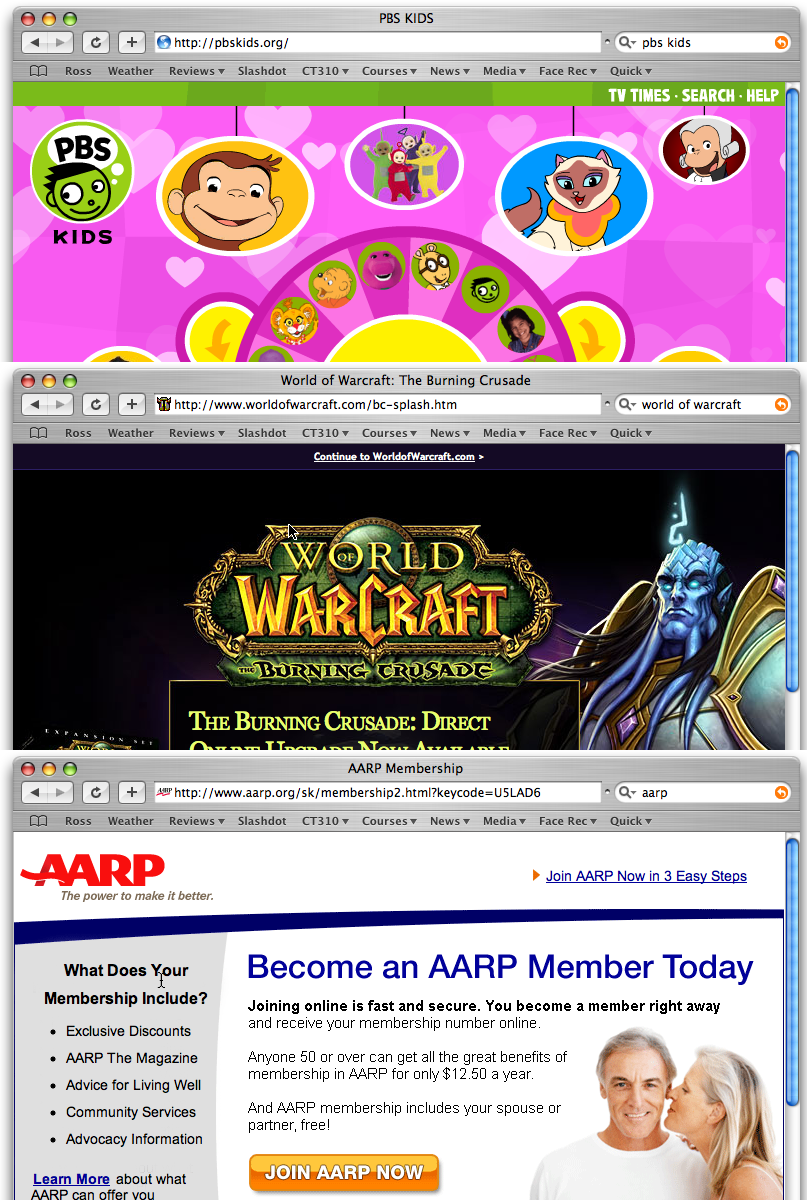 Color & Audience
Sweeping Generalities:
Kids - bright colors
Teen & 20s - dark
40s & up - light, big
Black on White
Most of the web.
Mostly harmless.
4/8/2019
CSU CT 310, Web Development, ©Ross Beveridge
Slide 35
Layout with Examples
Pay Attention to …
Screen Size
Common Element Placement
Changes over time
4/8/2019
CSU CT 310 Web Development ©Ross Beveridge & Jamie Ruiz
Slide 36
Screen Size 2009
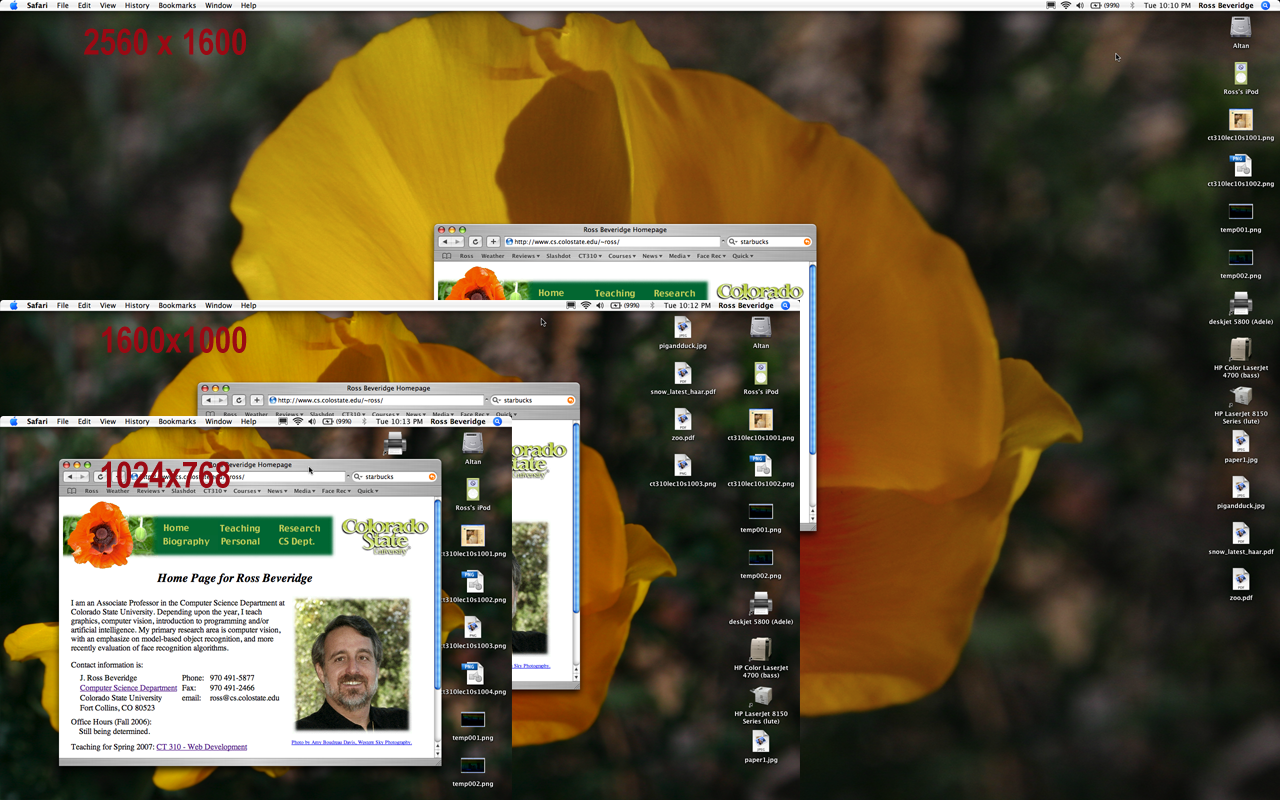 CSU CT 310, Web Development, ©Ross Beveridge
4/8/2019
Slide 37
Screen Size 2016
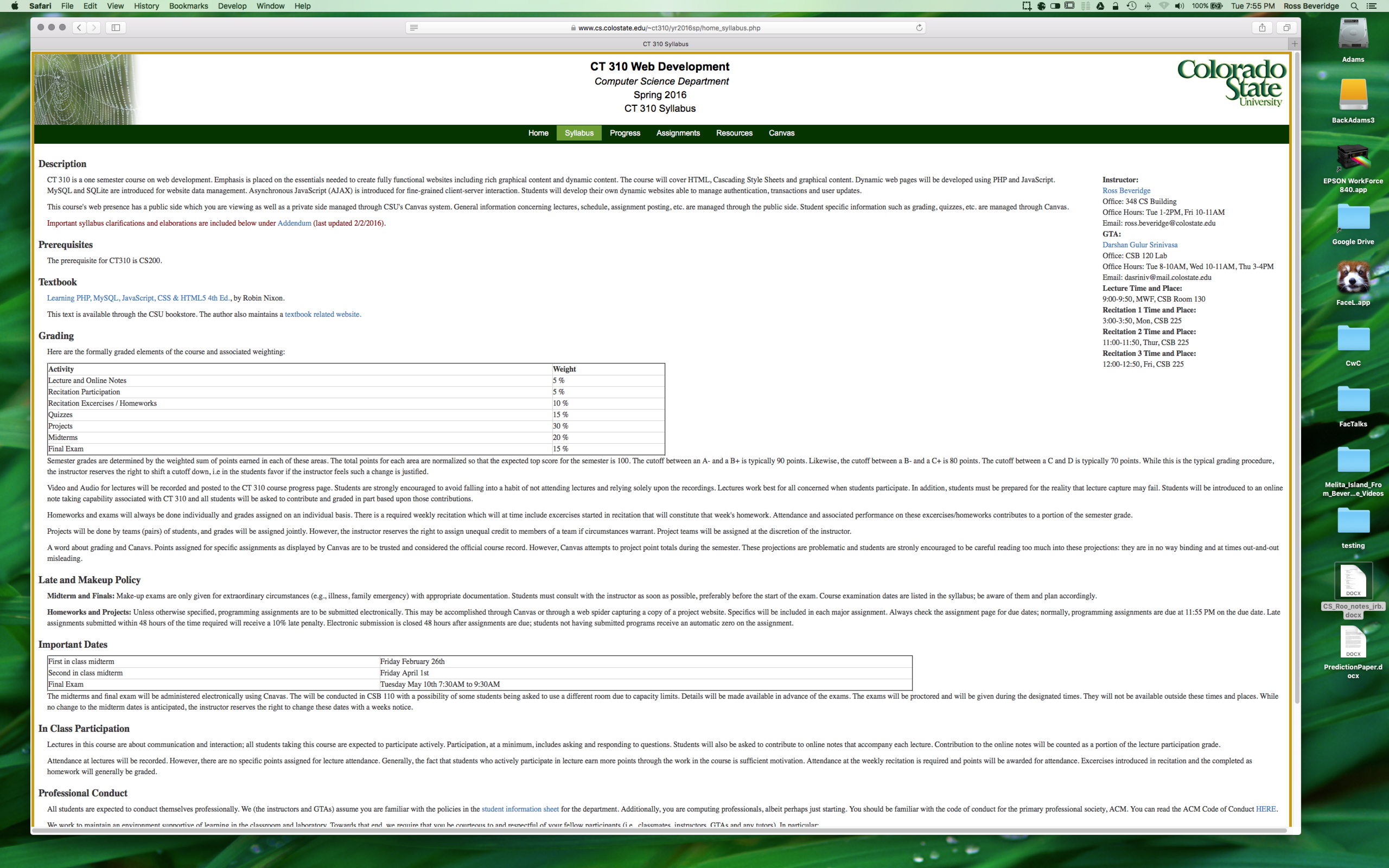 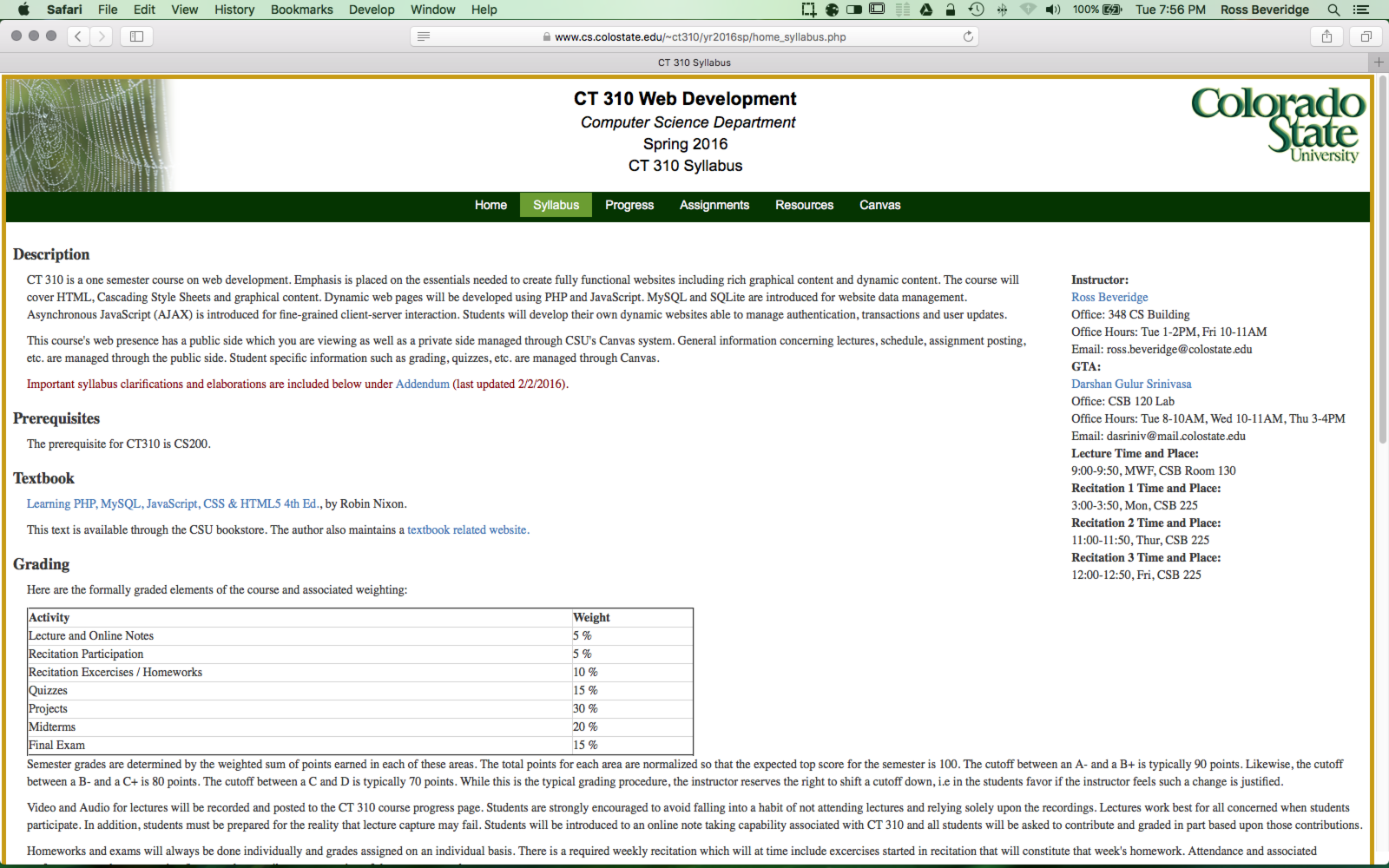 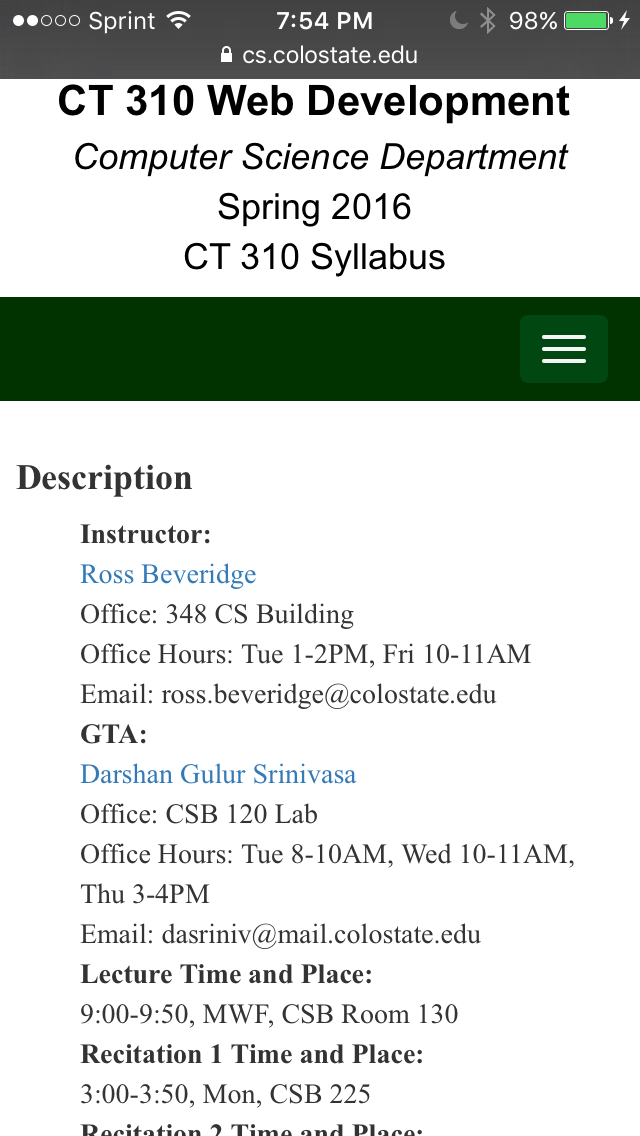 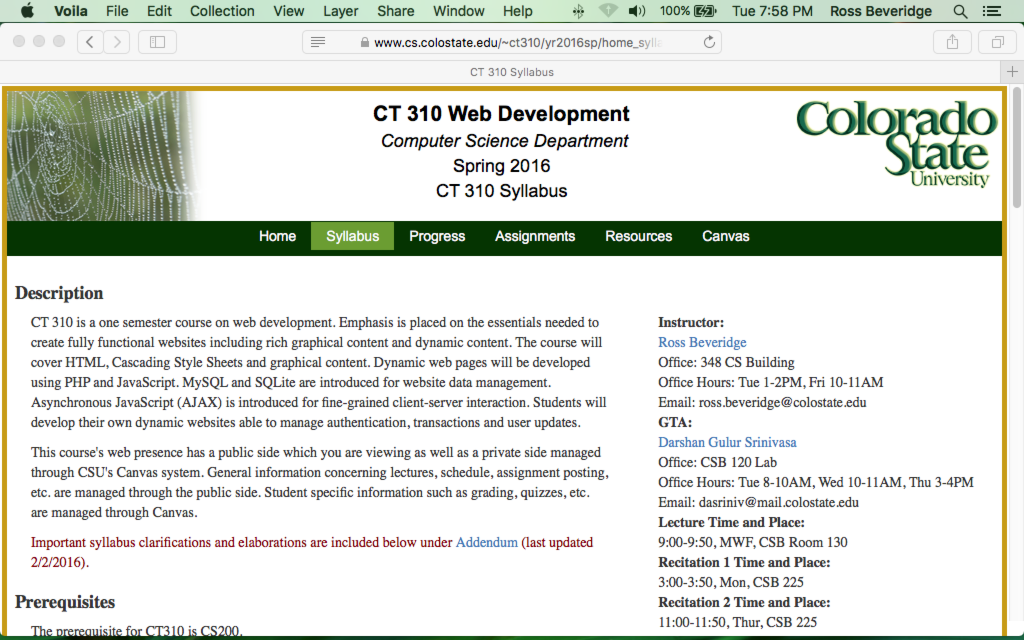 CSU CT 310 Web Development ©Ross Beveridge & Jamie Ruiz
4/8/2019
Slide 38
Starbucks 2004, 2007
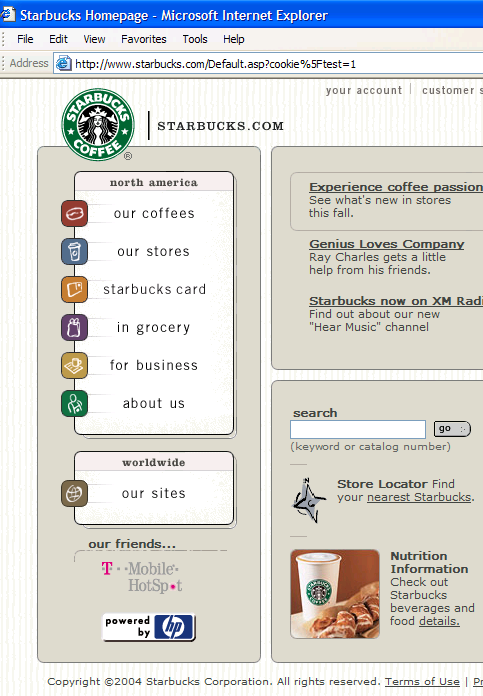 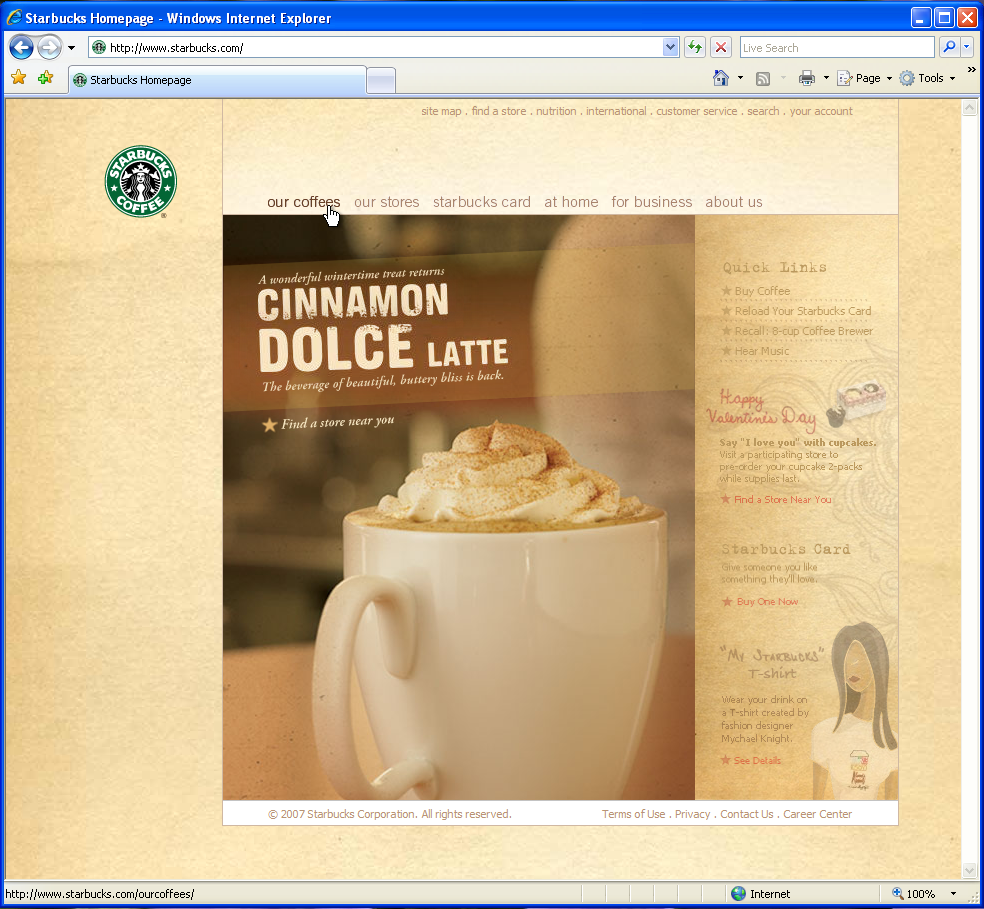 CSU CT 310, Web Development, ©Ross Beveridge
4/8/2019
Slide 39
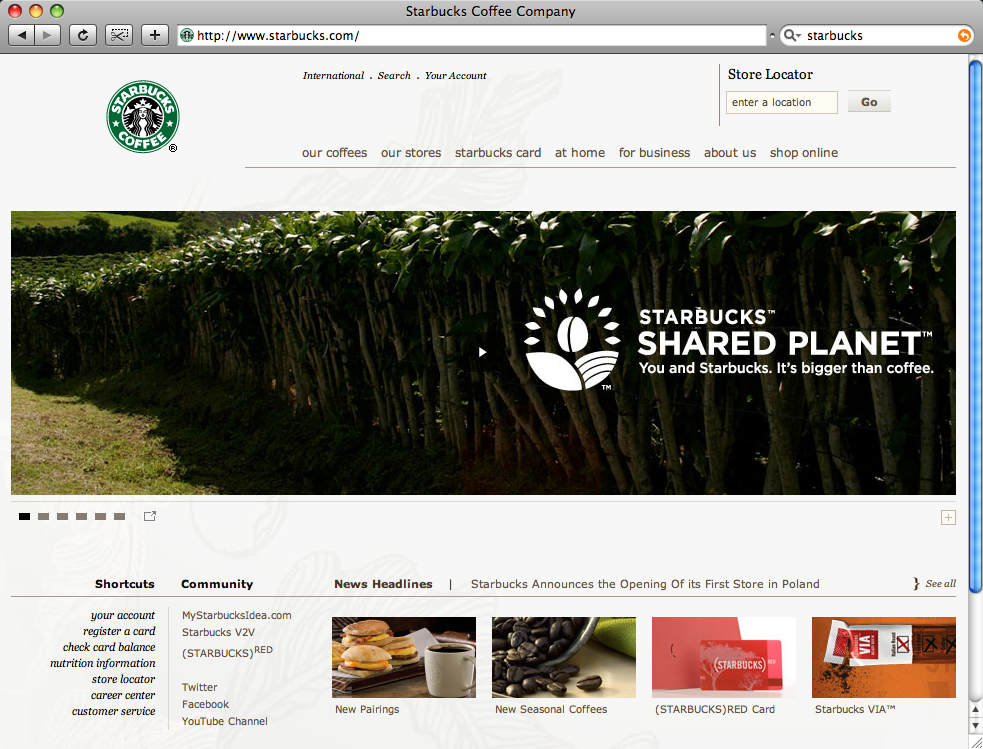 Starbucks 2009
CSU CT 310, Web Development, ©Ross Beveridge
4/8/2019
Slide 40
Starbucks 2016
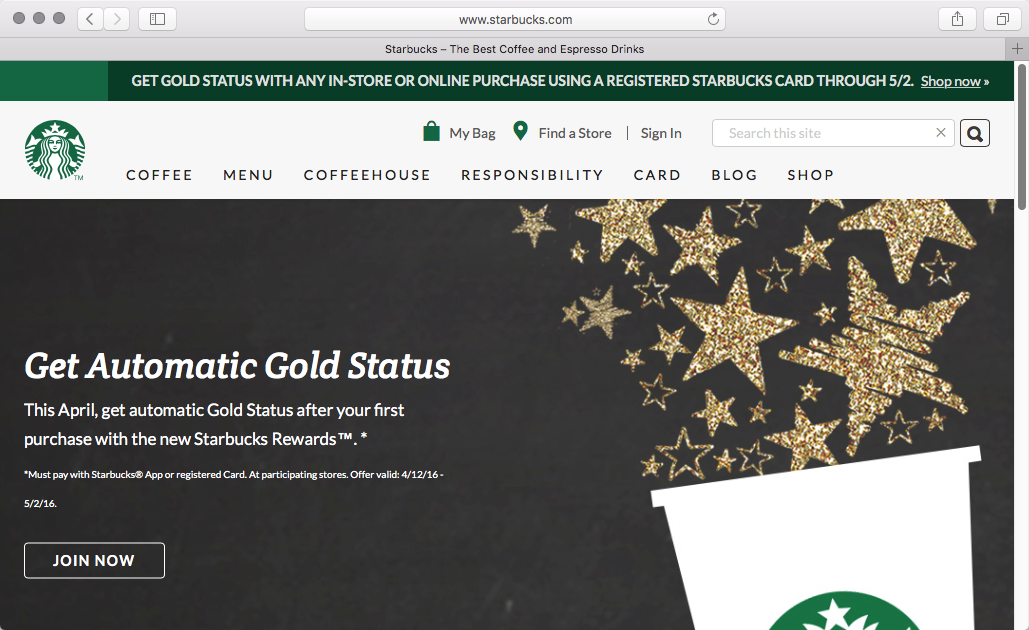 CSU CT 310 Web Development ©Ross Beveridge & Jamie Ruiz
4/8/2019
Slide 41
History: Layouts - 2009
CSU CT 310, Web Development, ©Ross Beveridge
4/8/2019
Slide 42
History: Layouts - 2011
4/8/2019
Slide 43
CSU CT 310, Web Development, ©Ross Beveridge
Layouts 2016
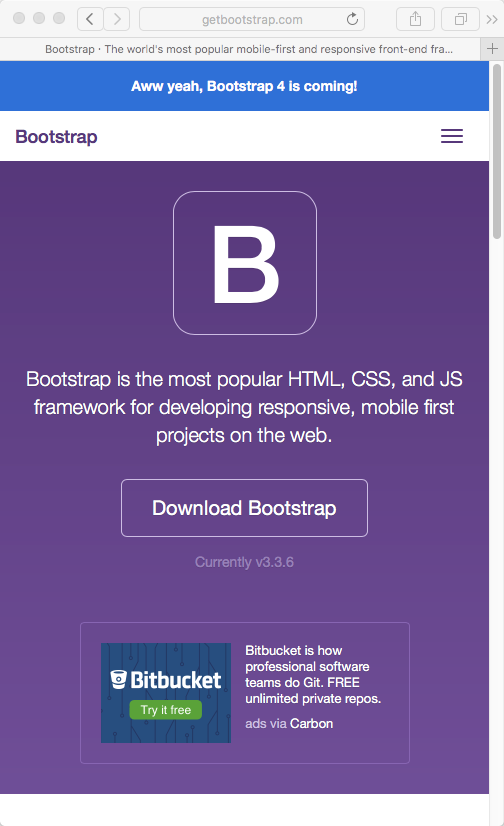 Responsive!
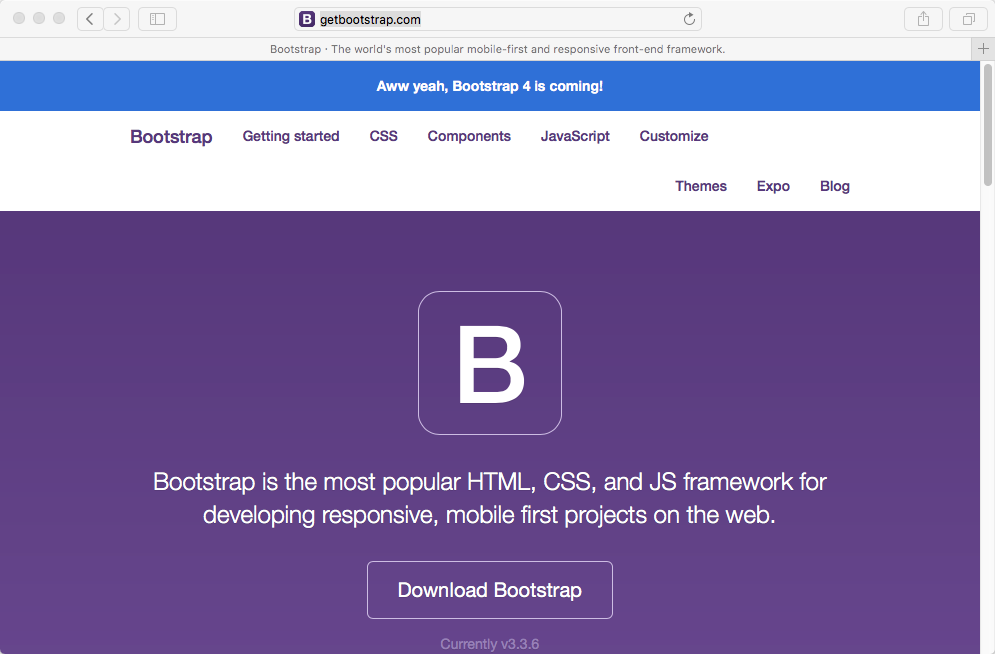 CSU CT 310 Web Development ©Ross Beveridge & Jamie Ruiz
4/8/2019
Slide 44
More Sites Through TimeThink About …
Intended audience.
Attention – real estate & placement. 
Cognitive load, the 7+/-2 rule.
Navigation – how clear.
Visual excitement.
Proximity & Alignment.
Branding (where are you?).
Responsive Design.
CSU CT 310, Web Development, ©Ross Beveridge
4/8/2019
Slide 45
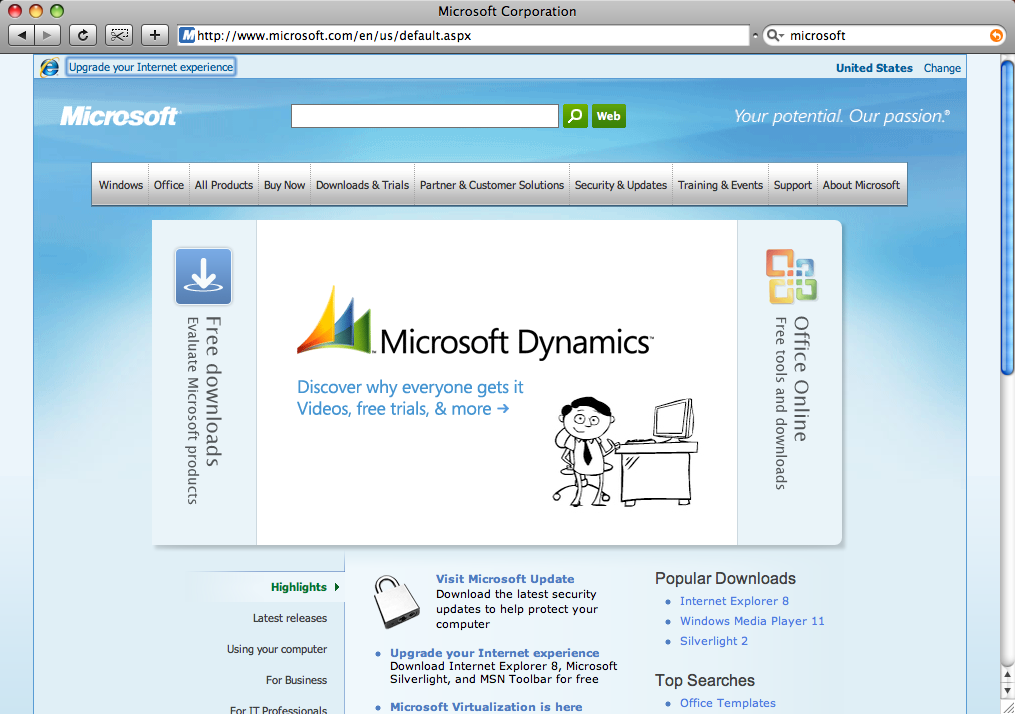 April 2009
CSU CT 310, Web Development, ©Ross Beveridge
4/8/2019
Slide 46
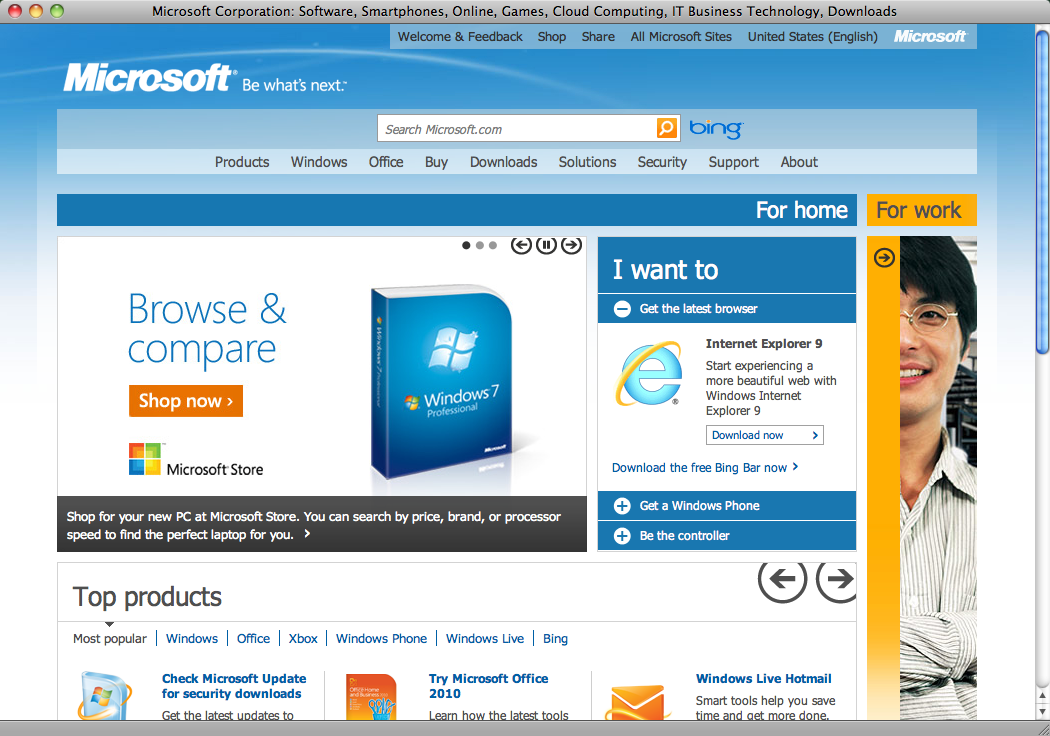 April 2011
CSU CT 310, Web Development, ©Ross Beveridge
4/8/2019
Slide 47
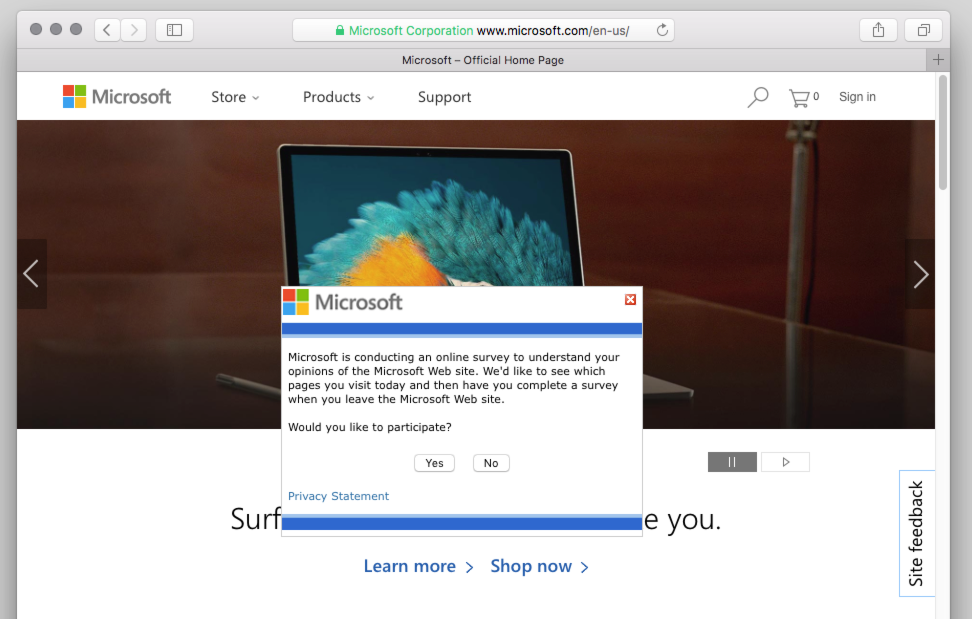 April 2016
CSU CT 310 Web Development ©Ross Beveridge & Jamie Ruiz
4/8/2019
Slide 48
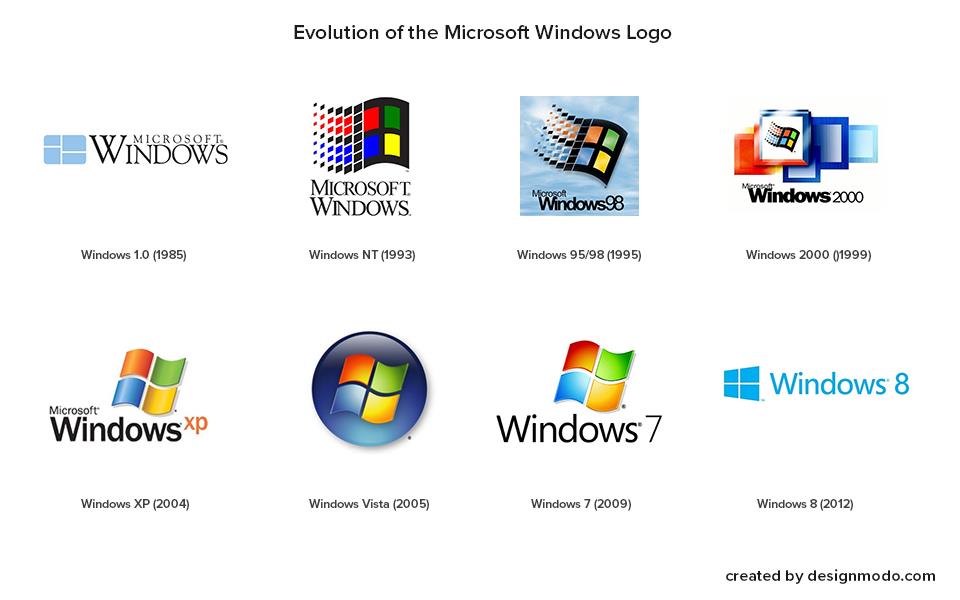 CSU CT 310 Web Development ©Ross Beveridge & Jamie Ruiz
4/8/2019
Slide 49
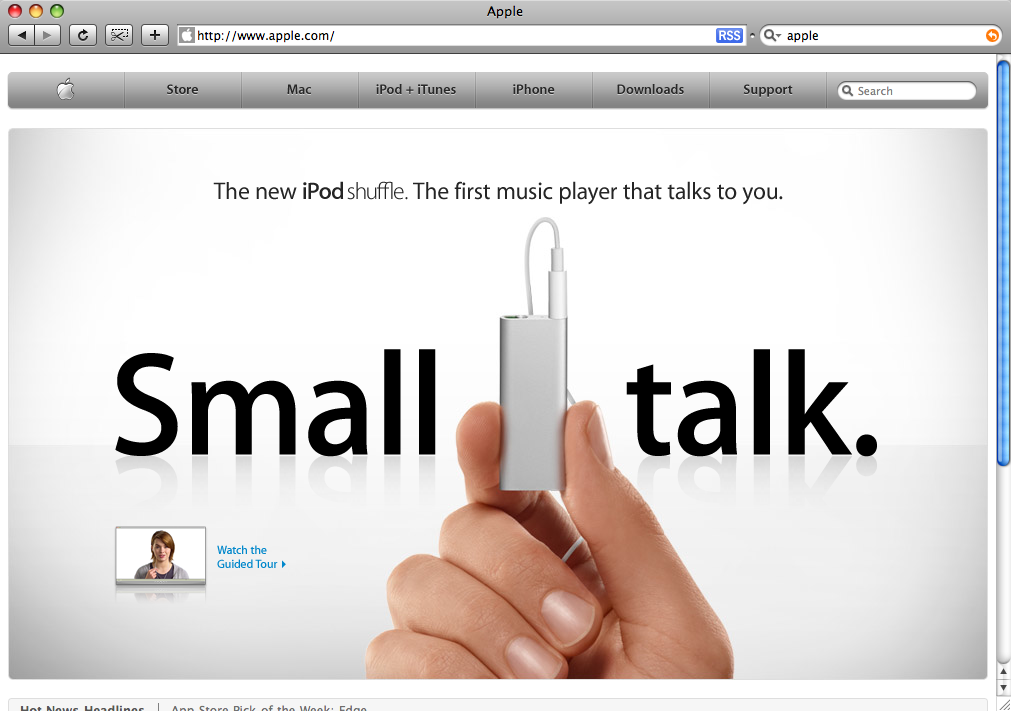 April 2009
CSU CT 310, Web Development, ©Ross Beveridge
4/8/2019
Slide 50
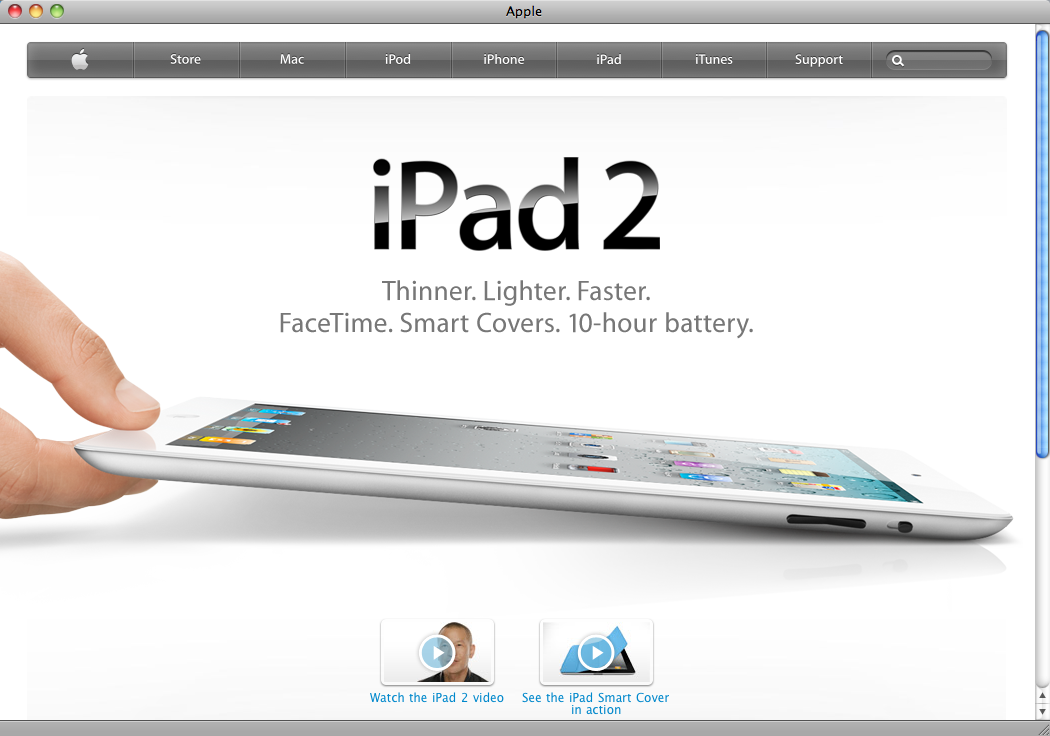 April 2011
CSU CT 310, Web Development, ©Ross Beveridge
4/8/2019
Slide 51
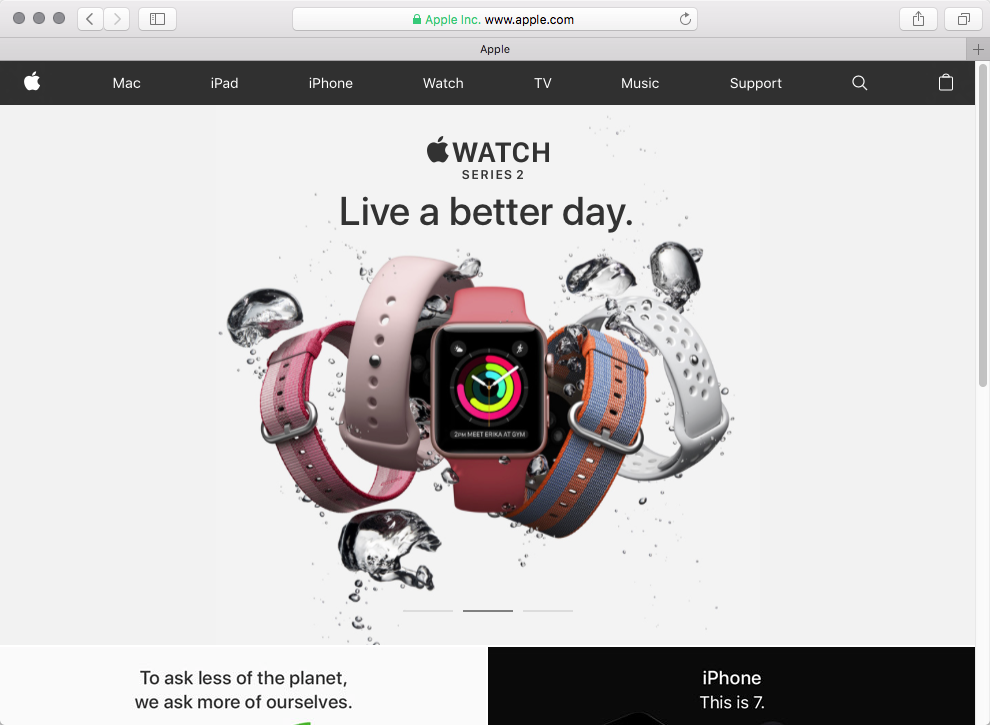 April 2017
CSU CT 310 Web Development ©Ross Beveridge & Jamie Ruiz
4/8/2019
Slide 52
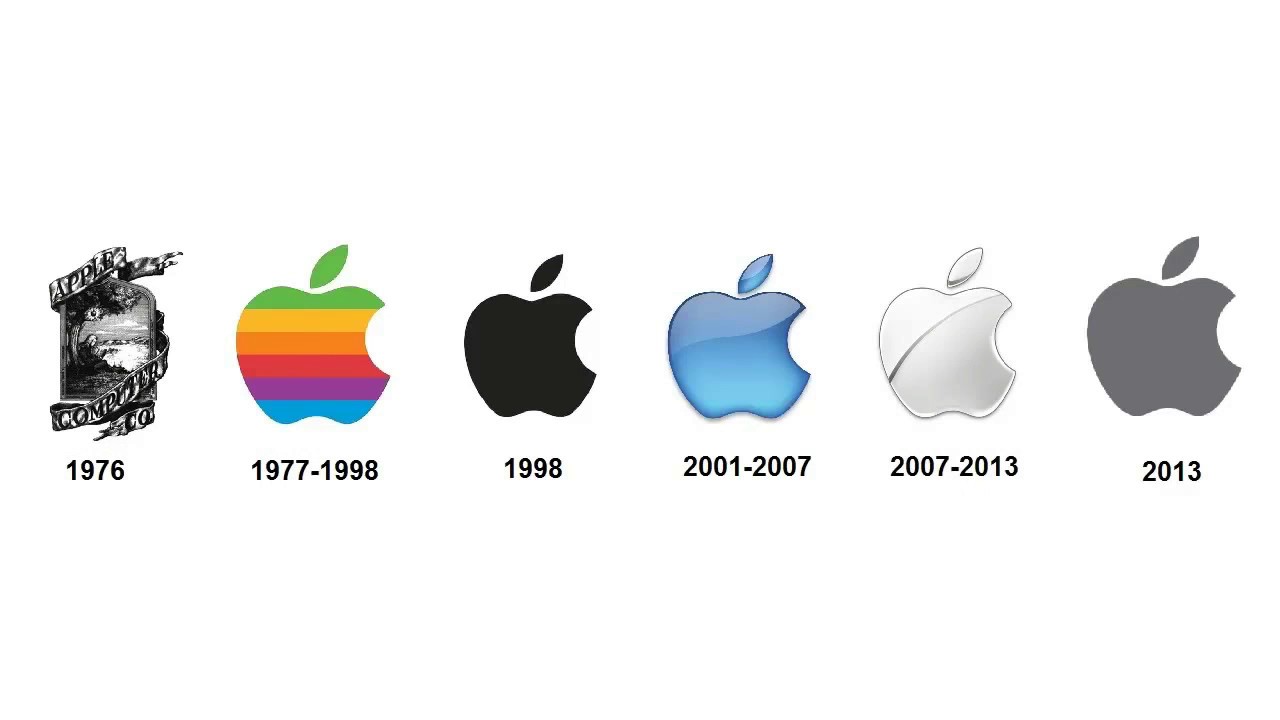 CSU CT 310 Web Development ©Ross Beveridge & Jamie Ruiz
4/8/2019
Slide 53
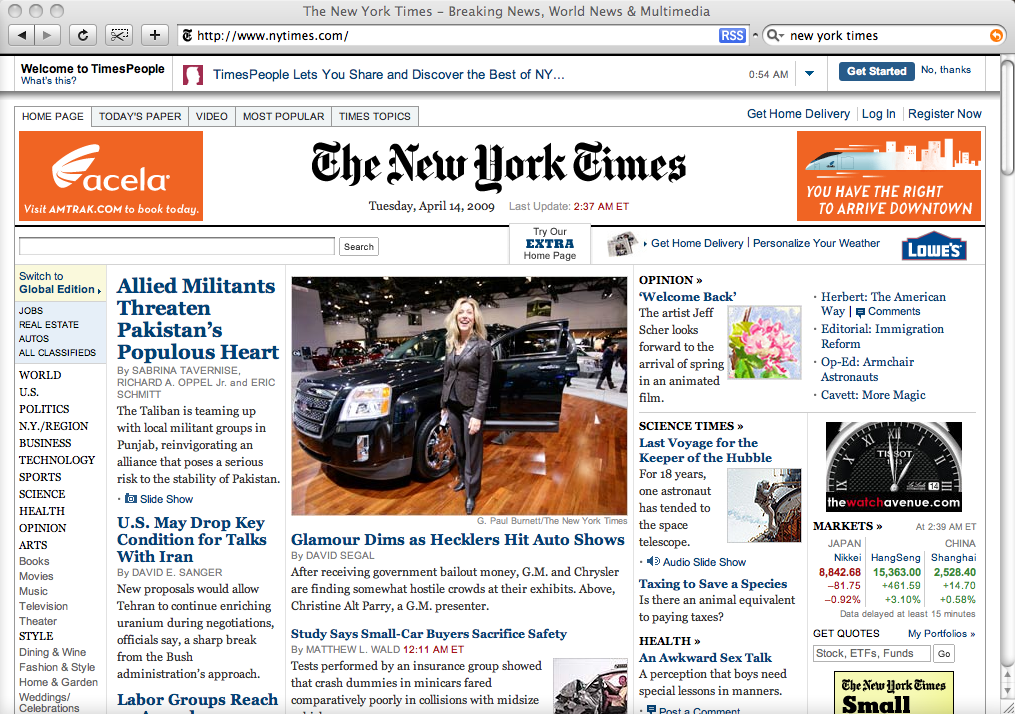 April 2009
CSU CT 310, Web Development, ©Ross Beveridge
4/8/2019
Slide 54
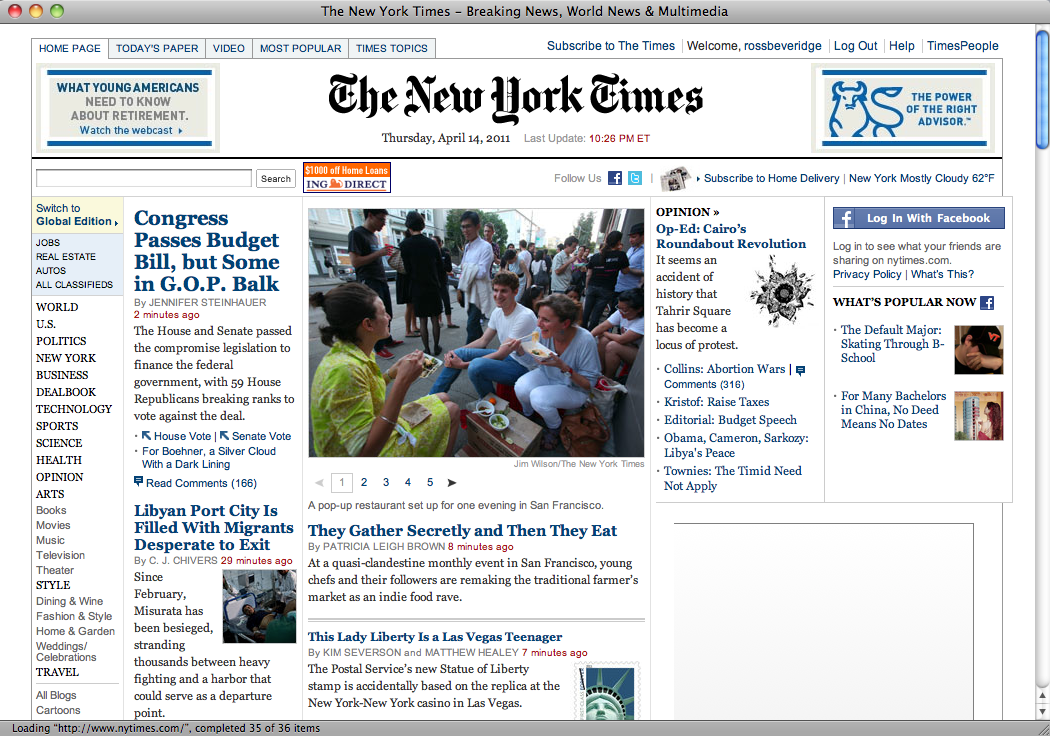 April 2011
CSU CT 310, Web Development, ©Ross Beveridge
4/8/2019
Slide 55
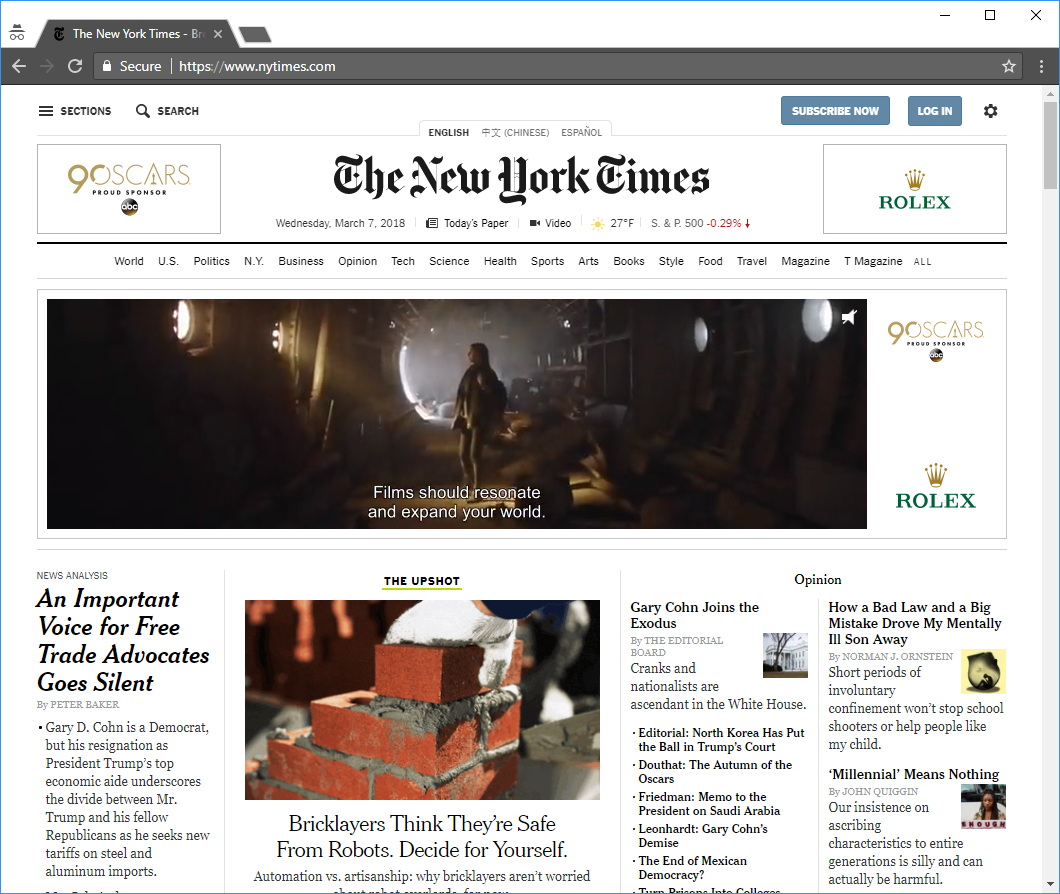 March 2018
CSU CT 310 Web Development ©Ross Beveridge & Jamie Ruiz
4/8/2019
Slide 56
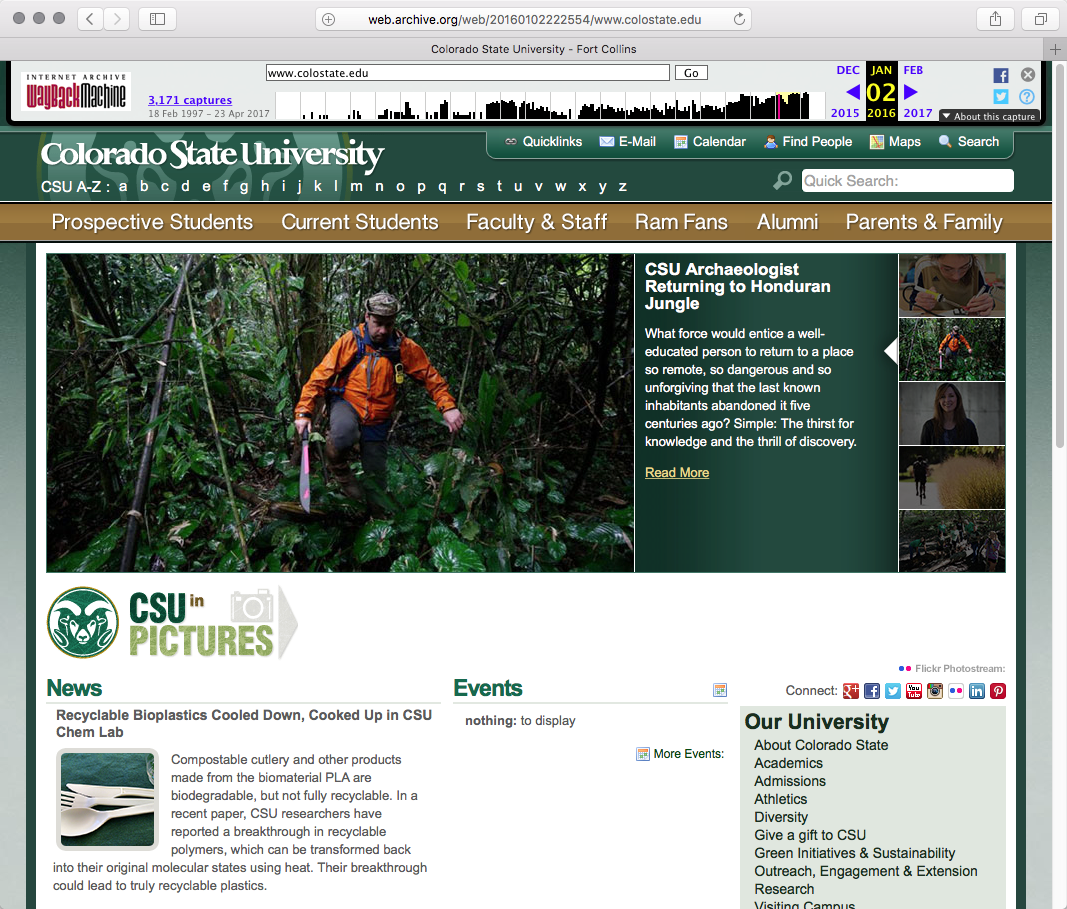 If you like history.
CSU CT 310, Web Development, ©Ross Beveridge
4/8/2019
Slide 57
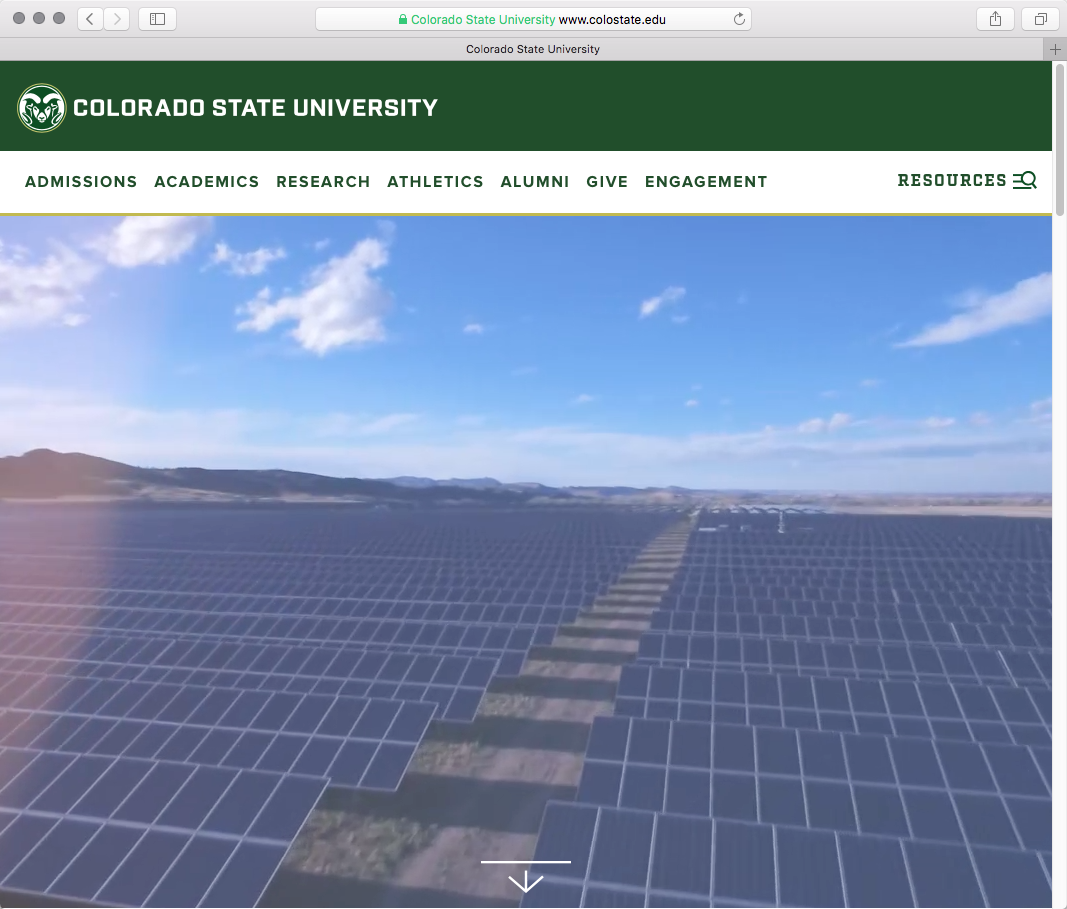 CSU CT 310 Web Development ©Ross Beveridge & Jamie Ruiz
4/8/2019
Slide 58